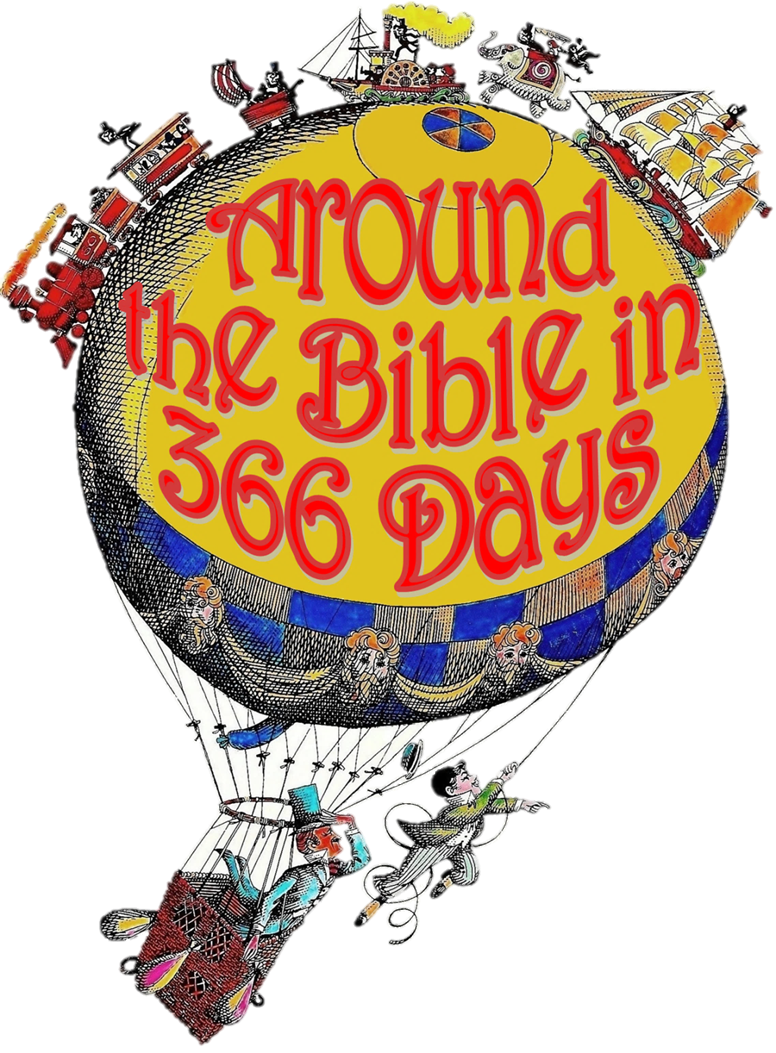 Week 10: Jesus is Promised!(Deut 18:14-19)
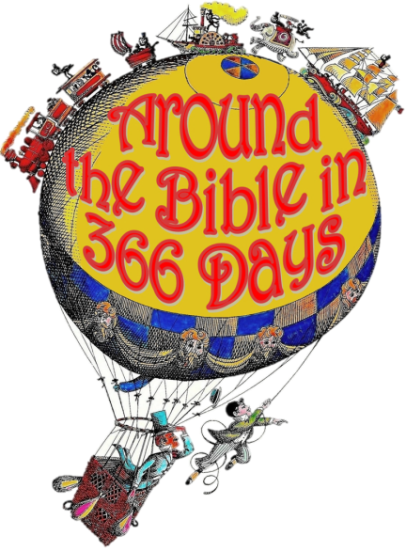 God will always communicate to us
God will raise up a prophet
Expressly applied to Jesus…
Acts 3:22-23 22 For Moses said, ‘The Lord your God will raise up for you a prophet like me from among your own people; you must listen to everything he tells you. 23 Anyone who does not listen to him will be completely cut off from their people.’
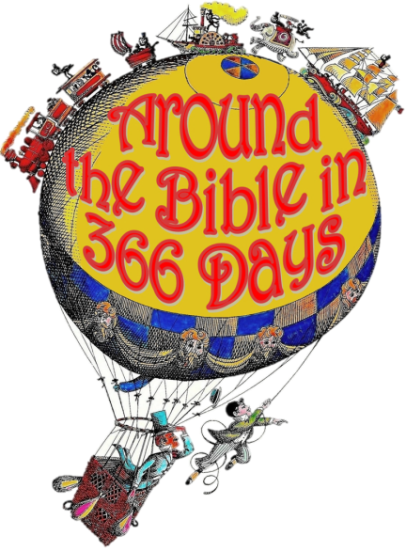 God will always communicate to us
God will raise up a prophet
Expressly applied to Jesus…
Luke 24:19 “About Jesus of Nazareth,” they replied. “He was a prophet, powerful in word and deed before God and all the people.”
John 6:14  After the people saw the sign Jesus performed, they began to say, “Surely this is the Prophet who is to come into the world.”
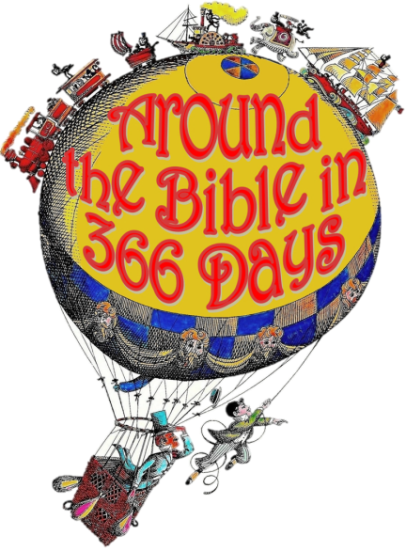 God communicates through Jesus
Hebrews 1:1-3a 
1 In the past God spoke to our ancestors through the prophets at many times and in various ways, 2 but in these last days He has spoken to us by his Son, whom He appointed heir of all things, and through whom also He made the universe. 3 The Son is the radiance of God’s glory and the exact representation of his being, sustaining all things by His powerful word.
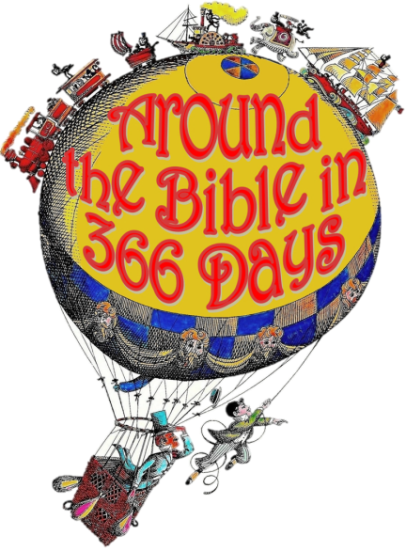 God communicates through Jesus
John 1:1,14  1 In the beginning was the Word, and the Word was with God, and the Word was God. 14 The Word became flesh and made his dwelling among us. We have seen his glory, the glory of the one and only Son, who came from the Father, full of grace and truth.
 Jesus is the Logos (word, discourse, or reason) of God!
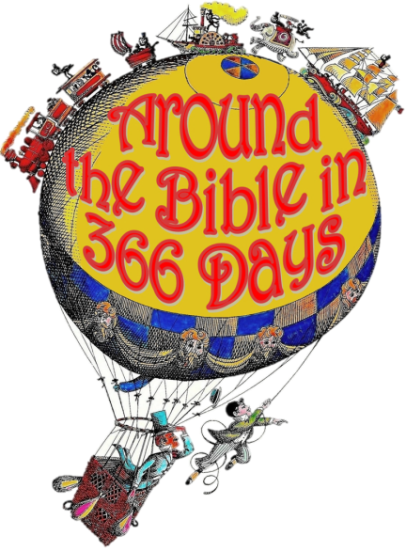 Jesus, Like Moses
Prophet, Priest, and King
Mediator
Models a close relationship with the Father 
Performs miracles
Rescues/delivers
Teaches God's people how to know God's will
Moses was God’s author of the Law; Jesus is the author of Grace
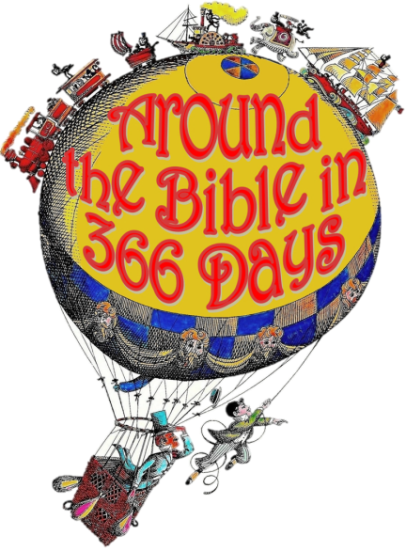 Jesus, our Prophet
Speaks for God
We must hear Him!
God did not change; but how He chose to communicate did
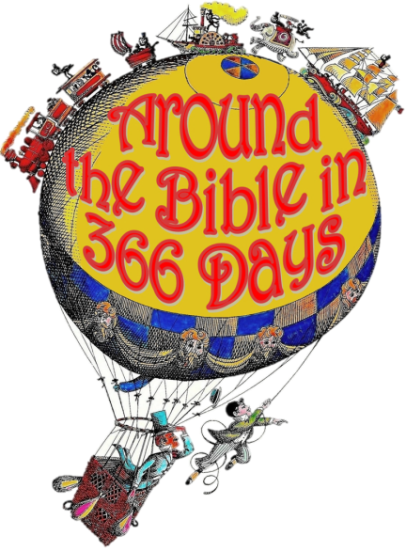 Jesus, our Prophet
Reveals the Father (what He says, what He does, what He expects) 
Demonstrated by example (embodied and fulfilled)
Sent His Spirit (to live IN us; to be always with us; to empower us)
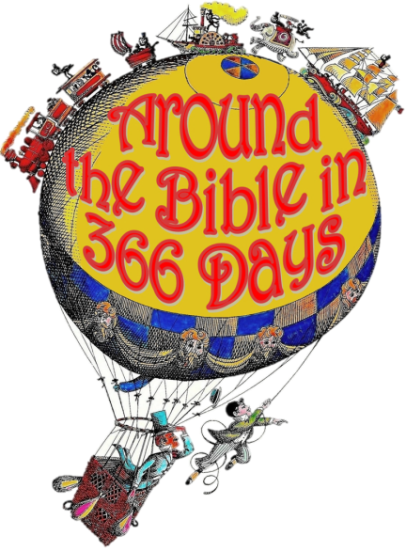 19 “If anyone does not listen to my words that Jesus speaks in my name, I myself will call him to account.”
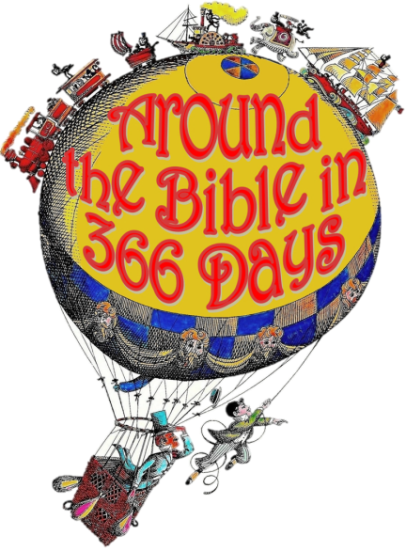 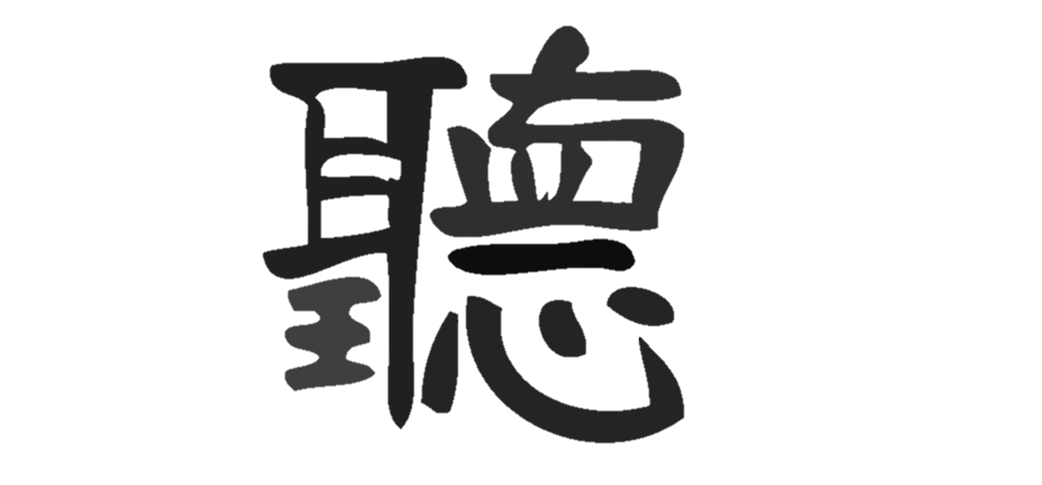 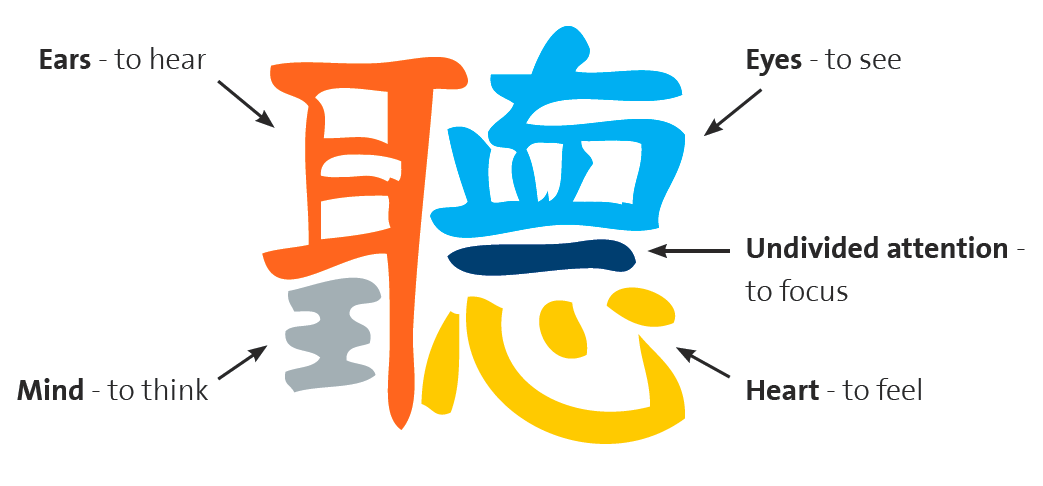